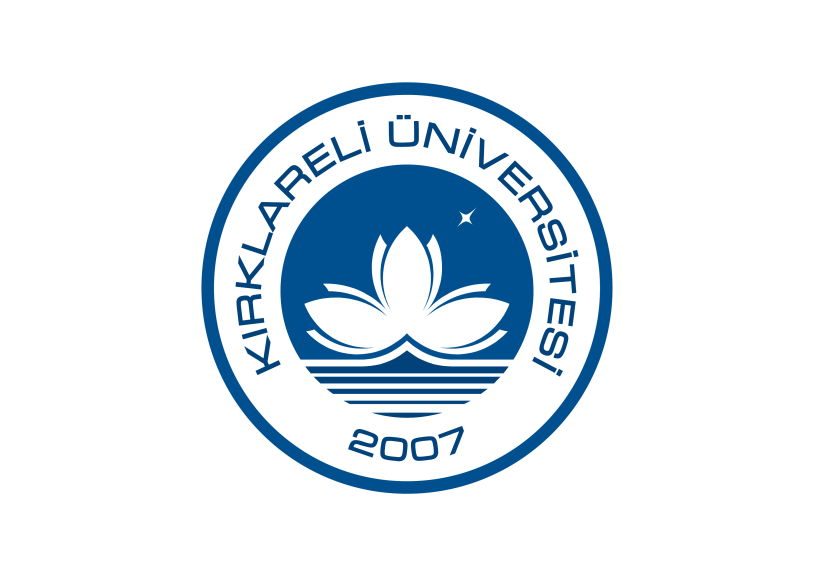 T.C.
KIRKLARELİ ÜNİVERSİTESİ 
MÜHENDİSLİK FAKÜLTESİ
İNŞAAT MÜHENDİSLİĞİ BÖLÜMÜ
MESLEKİ STAJ BİLGİLENDİRME SUNUMU
KLÜ Mühendislik Fakültesi
 İnşaat Mühendisliği Bölümü 
Staj Komisyonu
1
23.10.2014
2
23.10.2014
TEMEL BİLGİLER
KLÜ Mühendislik Fakültesi İnşaat Mühendisliği Bölümü öğrencileri, toplam iki staj yapmakla yükümlüdür. Her bir stajın süresi 20 iş günüdür.

Stajlar kesintisiz 20 iş günü yapılmalıdır. Mezun olabilmek için en az 40 iş günü staj yapılmış olmalıdır.

Stajlar sadece yazın yapılabilmektedir. Staja en erken bahar yarıyılı bütünleme sınavları bittikten sonra başlanabilir. Bütünleme sınavı tarihleri, akademik takvimde belirtilmektedir.

Staj yapılan firma, hafta sonları ve resmi tatillerde çalışıyor olsa bile bu tarihlerde yapılan stajlar kabul edilmemektedir. Staj tarihleri ayarlanırken resmi tatillere (30 Ağustos, Ramazan Bayramı, Kurban Bayramı vs.) denk gelmemesine dikkat edilmelidir. Tatile gelen günler staj süresinin sonuna eklenerek (20 iş günü oluşturacak şekilde) staj dönemi belirlenmelidir. Arada resmi tatil günlerinin bulunması halinde staj, hafta ortasında bitebilir.
KLÜ Mühendislik Fakültesi İnşaat Mühendisliği Bölümü Staj Komisyonu
3
23.10.2014
TEMEL BİLGİLER
Stajlardan ilki şantiye stajıdır ve en erken 4. yarıyılın sonunda yapılabilir. 

Stajlardan ikincisi ofis/proje stajıdır ve en erken 6. yarıyılın sonunda yapılabilir.

Şantiye ve proje stajları aynı iş yerinde yapılmamalıdır.

Şantiye stajını daha önce hiç yapmamış bir öğrenci iki stajını da tek yazda tamamlayamaz.

Daha önce şantiye stajından başarısız olunmuşsa, sıralama bozulmadığı sürece iki staj da aynı yazda tamamlanabilir.
KLÜ Mühendislik Fakültesi İnşaat Mühendisliği Bölümü Staj Komisyonu
4
23.10.2014
STAJA BAŞLAMADAN ÖNCE
İlk olarak KLÜ Mühendislik Fakültesi Staj Yönergesini ve İnşaat Mühendisliği Bölümü Staj Esaslarını MUTLAKA okuyun. Bu dosyalara insaat.klu.edu.tr adresinden Lisans-Staj bağlantılarını takip ederek ulaşabilirsiniz.

Staj yerini bulmak öğrencinin sorumluluğunda olduğundan firmaların stajyer ilanlarını takip edin, staj başvurunuzu mümkün olduğunca erken yapın. İnşaat Mühendisleri Odası gibi staj yeri ayarlayabilecek yerleri ve duyuruları takip edin.

Staj defterinizi temin edin.

Staj tarihlerinde bölüm ve firma açısından sorun olmamasına özen gösterin.
KLÜ Mühendislik Fakültesi İnşaat Mühendisliği Bölümü Staj Komisyonu
5
23.10.2014
STAJA BAŞLAMADAN ÖNCE
Staj tarihlerinizi belirledikten sonra staj defterinin içindeki Staj kabul formunun  1. Aşama yazan kısmını doldurup imzalayın. Açıklamaları dikkatle okuduğunuzdan emin olun. 

2. Aşama yazan kısmı dekanlığa onaylatın.

Staj kabul formunu, staj yapacağınız iş yerine götürün ve 3. Aşama bilgilerini doldurun. Staj yapacağınız iş yerinde sürekli olarak çalışan en az bir inşaat mühendisinin çalışıyor olmasına dikkat edin. Tüm bilgileri eksiksiz doldurun ve bu kısmı firmaya onaylatın. 

Staj yapacağınız tarihte staj türünüzle ilgili çalışma yapılacağından ve o tarihlerde sizinle ilgilenecek bir inşaat mühendisi bulunacağından emin olun (Örnek olarak şantiye stajı yapılacaksa, staj yapılacak tarihlerde kaba inşaatın devam ediyor olması gerekir).
KLÜ Mühendislik Fakültesi İnşaat Mühendisliği Bölümü Staj Komisyonu
6
23.10.2014
STAJA BAŞLAMADAN ÖNCE
4. Aşama için bölüm staj komisyonunda görevli bir yetkiliye başvurun. 
İlk üç aşamada eksiklik veya sorun yoksa, staj türünüz doğru yazıldıysa ve firmada en azından bir inşaat mühendisi çalışıyorsa bu kısım onaylanır.             4. Aşama onaylanmazsa staj yerinizi değiştirmeniz gerekir.

Staj yerinizi Mayıs ayından önce bulmuş olun ve Bahar yarıyılı bitmeden önce staj kabul formundaki tüm onayları tamamlayın. Sigortanızın yapılabilmesi için bu formu dekanlığa teslim edin.

Staj defterindeki bölüm başkanının imzalaması gereken kısmı onaylatın.

Stajla ilgili bir sorununuz olması durumunda sadece bölüm staj komisyonuna başvurun.
KLÜ Mühendislik Fakültesi İnşaat Mühendisliği Bölümü Staj Komisyonu
7
23.10.2014
STAJ SIRASINDA
İş güvenliği önlemlerine ve firma kurallarına muhakkak uyun. Sizden sorumlu mühendisin talimatlarına uyun, birim yetkilinizin sözünden çıkmayın, özellikle şantiyede kimseden habersiz tek başınıza bir yere gitmeyin.

Staj yaptığınız firmanın çalışanlarının uymakla yükümlü olduğu kuralları öğrenin ve bu kuralların dışına çıkmayın.

Gözlem yapın, soru sorun, fotoğraf çekin. Fotoğraflarda kendiniz de bulunmaya çalışın ve açıklamak istediğiniz işin net bir şekilde görünmesine dikkat edin. Staj defterine koyduğunuz bütün fotoğrafları açıklayın.

Yapılan deneyleri inceleyin, deney aşamalarını ve deneyin nasıl yapıldığını öğrenin.
KLÜ Mühendislik Fakültesi İnşaat Mühendisliği Bölümü Staj Komisyonu
8
23.10.2014
STAJ SIRASINDA
Size aktarılan bilgileri mantık süzgecinizden geçirin. Düşünmeden ve araştırmadan her söyleneni doğru kabul etmeyin, mühendisçe bir yaklaşım içinde olun.

Şantiye stajını yaparken kullanılan malzemelere, bu malzemelerin özelliklerine dikkat edin. Projenin nasıl uygulamaya konulduğunu inceleyin. Beton ve donatı ile ilgili detaylara dikkat edin. Derste gördüğünüz paspayı, etriye, çiroz, sehpa, pilye, kanca, donatı sıklaştırması, taze betonda kıvam, segregasyon, vibrasyon, tünel kalıp gibi terimleri uygulamada görmeye çalışın.

Ofis/proje stajında, staj yaptığınız yerde kullanılan SAP2000, Etabs, XSteel (Tekla), Probina, Autocad, Excel, Matlab, Sta4-Cad, ideCAD, Ansys, Abaqus, Plaxis 2D, Primavera vb. programlardan  en az birini iyi düzeyde öğrenmeye çalışın. Çalıştığınız konuyla ilgili hangi yönetmeliklerin nasıl kullanıldığını, proje okumayı, detaylandırmayı; çelik/betonarme vb. statik hesaplarının ve raporlamanın ne şekilde yapıldığını, yorumlamanın nasıl yapıldığını öğrenin.
KLÜ Mühendislik Fakültesi İnşaat Mühendisliği Bölümü Staj Komisyonu
9
23.10.2014
STAJ DEFTERİNİ DOLDURURKEN
Tükenmez veya pilot kalem kullanın. Yanlış yazdığınızda yazının üzerini karalamayın, özenli davranın.

Stajda neyin ne amaçla yapıldığının öğrenilmesi esas olduğundan, staj defterinde sadece o gün yapılan işleri değil, bunların neden yapıldığını, hangi aşamaların izlendiğini, dikkat edilmesi gereken noktaları, karşılaştığınız hatalı uygulamaları ve uygulanabilecek çözümleri belirtin. 

Konuyla ilgili fotoğraf ekleyin. Fotoğrafları ilgili yere yapıştırın, sığmıyorsa ek olarak verin. Staj yaparken mümkün olduğunca soru sorun, araştırın, öğrenin ve öğrendiğiniz her şeyi açıklayın. Ek sayfa/dosya kullanmaya özen gösterin. Bu ekleri de firmaya onaylatın.

Okunaklı ve düzenli yazın. Çok büyük yazmayın, büyük boşluklar kullanmayın.
KLÜ Mühendislik Fakültesi İnşaat Mühendisliği Bölümü Staj Komisyonu
10
23.10.2014
STAJ DEFTERİNİ DOLDURURKEN
Kendi cümlelerinizi kullanın. Yazım (imlâ) ve noktalamalarında Türk Dil Kurumu’nun İmlâ Kılavuzu ve Türkçe Sözlük’te belirtilen kurallara uyun. Farklı terimleri açıklayın. Birinci şahıs anlatım kullanmayın.

Staj defterinin ilk sayfalarını içindekiler ve şekil listesine ayırın. 

İçindekiler kısmında kullandığınız başlıkların, staj defterinde ilgili sayfada bulunduğundan emin olun. Şekil listesinde ise şekil numarası, şekil adı (şekli/fotoğrafı kısaca açıklayan yazı), şeklin bulunduğu sayfa numarası olmasına dikkat edin. Her bir fotoğrafın altına, şekil numarası ve açıklama yazın. Yazı kısmında fotoğrafa atıf yapın, detaylı açıklamalar verin. Fotoğrafların üzerinde tarih bulunmasına özen gösterin, bunun için tarih ayarı yanlış olmayan bir fotoğraf makinesi kullanın.

Staj yaptığınız her bir gün için en az 1 sayfa ayırın. Tarih atlayarak yazmayın.
KLÜ Mühendislik Fakültesi İnşaat Mühendisliği Bölümü Staj Komisyonu
11
23.10.2014
STAJ DEFTERİNİ DOLDURURKEN
İçindekiler ve şekil listesinden sonra firmanın tanıtımını yapın. Bunu yaparken firma internet sayfasından olduğu gibi kopyalama yapmayın.

Stajı yaptığınız yer (Firma adı, firmanın bulunduğu şehir, ilçe…), firmanın çalışma alanı (konut inşaatı, tünel inşaatı, çelik proje vs.), firmanın çalışan profili, sizin çalıştığınız şantiyeler gibi bilgileri ekleyerek başlayın.

Staj defterinizin, stajın tarafınızdan yapıldığına inandırıcı olması gerektiğinden, görmediğiniz veya sunumda açıklayamayacağınız şeyleri yazmayın. Sunumda staj defterinin bire bir aynısını yazmayın. Konuyla ilgili ekstra fotoğraflar kullanın, temel açıklamaları yazın.

Derste gördüğünüz bilgilerin uygulamada nasıl kullanıldığına dikkat etmeye çalışın.

Tekrarlardan kaçının.
KLÜ Mühendislik Fakültesi İnşaat Mühendisliği Bölümü Staj Komisyonu
12
23.10.2014
STAJ DEFTERİNİ DOLDURURKEN
Yazdığınız şeylerin inşaat mühendisliği ile ilgili olmasına dikkat edin.

Yaptığınız staj türüne göre öğrenmeniz beklenen temel konular İnşaat Mühendisliği Bölümü Staj Esaslarında kabaca belirtilmektedir. Bu ana başlıklar çerçevesinde gözlem yapın.

Staj defterinizin bir katalogdan tamamen alıntılanmış gibi görünmemesine dikkat edin. Alıntı yaptığınız her şeyde kaynak belirtin.

Staj sonunda yaptığınız stajın size ne katkısı olduğunu açıklayın.
KLÜ Mühendislik Fakültesi İnşaat Mühendisliği Bölümü Staj Komisyonu
SON OLARAK
13
23.10.2014
Yaz stajınızı takip eden eğitim-öğretim yılı başlamadan önce, 

Staj defterindeki tüm sayfaların staj yaptığınız firmada çalışan bir İNŞAAT MÜHENDİSİ tarafından onaylanmış olduğundan,
Staj defterinde staj yaptığınız her bir gün için en az bir sayfa yazdığınızdan (tarihlere dikkat ettiğinizden, gün atlamadığınızdan, sayfa numaralarını yazmış olduğunuzdan, 20 iş günü staj için toplam sayfa sayısının 20’den az olmadığından),
Staj defterinin en başında sizden sorumlu mühendisin oda sicil no ve/veya diploma numarasının yazılmış olduğundan,
Defter içindeki onayların/imzaların tam, firma bilgilerinin eksiksiz yazılmış olduğundan (firma kaşesinde bilgiler mevcut olsa dahi ilgili alanları doldurduğunuzdan),
Staj sicil formunun firma tarafından kapalı ve üzeri imzalı bir zarf içine konulmuş olduğundan,
Staj defterindeki her bir kısmın EKSİKSİZ doldurulmuş olduğundan, 
Staj yönergesine uyduğunuzdan,
Staj sözlü sınavında kullanacağınız powerpoint sunusunun hazır olduğundan

emin olun.
KLÜ Mühendislik Fakültesi İnşaat Mühendisliği Bölümü Staj Komisyonu
14
23.10.2014
STAJ DOSYALARININ TESLİM EDİLMESİ
Yeni akademik dönem başladığında staj defterlerinin teslim tarihi, nereye teslim edilmesi gerektiği ve sözlü sunum tarihleri bölüm panosundan ve/veya bölüm internet sitesinden (insaat.klu.edu.tr) ilan edilir. 

Söz konusu tarihleri kaçırmamak adına sürekli takipte olun. 

İlan edilen tarihlerde herhangi bir süre uzatımı yapılmaz. 

Staj defterinizi ve staj sicil formunu zamanında teslim etmezseniz veya sunum yapmazsanız stajınız BAŞARISIZ sayılır ve bu durumda kalmanız halinde size bir itiraz hakkı tanınmaz.
KLÜ Mühendislik Fakültesi İnşaat Mühendisliği Bölümü Staj Komisyonu
15
23.10.2014
STAJ DOSYALARININ TESLİM EDİLMESİ
Staj defterleri imza karşılığında teslim alınacağından, dönem başladığında okulda bulunun ve staj defterinizi de yanınızda bulundurun. 

Staj defteri teslim zamanı geldiğinde çok büyük bir aksilik olması halinde (kaza, hastalık gibi) durumunuzu gösterir belge (sağlık raporu vb.) ile staj defterinizi ve kapalı zarftaki staj sicil formunuzu belirtilen tarih aralığı içinde kargo ile inşaat mühendisliği bölümüne gönderin.

Staj sunumlarını CD'ye kopyalayın.

Sunum CD’si üzerine ad-soyad, öğrenci no, staj yapılan firma, staj yapılan tarih ve staj türü (şantiye stajı veya ofis/proje stajı) bilgilerini yazın ve sunum sırasında bölüm staj komisyonuna teslim edin.
KLÜ Mühendislik Fakültesi İnşaat Mühendisliği Bölümü Staj Komisyonu
16
23.10.2014
STAJLARIN DEĞERLENDİRİLMESİ
Staj defteri değerlendirme puanının %40’ı, staj sözlü sınav notunun %60’ı alınarak stajınız 100 puan üzerinden değerlendirilir. Toplam puanınızın 60’ın altında kalması durumunda stajınız başarısız sayılır. Bu yüzdelerde ve taban notunun belirlenmesinde staj komisyonu değişiklik yapabilir.

Staj defterinden 40 puanın altında alanlar ve defter teslim etmeyenler sözlüye katılamaz.

Tarihinde teslim edilmeyen defterler ve yapılmayan sunumlar değerlendirmeye alınmaz.
KLÜ Mühendislik Fakültesi İnşaat Mühendisliği Bölümü Staj Komisyonu
17
23.10.2014
STAJLARIN DEĞERLENDİRİLMESİ
Herhangi bir eksiği bulunan stajlar kısmen reddedilmez (… günün eksik sayılması söz konusu değildir). Eksik bulunması halinde 20 iş günü staj tekrar yapılmalıdır.

Staj defterinin kopya olduğunun/stajın kişi tarafından yapılmadığının tespiti halinde staj reddedilir ve disiplin işlemleri başlatılır.

Sonuçlar, bölüm panolarında ve/veya bölüm internet sitesinde ilan edilir.
KLÜ Mühendislik Fakültesi İnşaat Mühendisliği Bölümü Staj Komisyonu
18
23.10.2014
Staj ile ilgili bir sorunuz varsa lütfen staja başlamadan önce bölüm staj komisyonuna danışın.
BAŞARILI VE YARARLI BİR STAJ DÖNEMİ DİLERİZ.
KLÜ Mühendislik Fakültesi İnşaat Mühendisliği Bölümü Staj Komisyonu